KYSUCE,
     SÚĽOVSKÉ SKALY,
               MALÁ FATRA
                           -ŽILINA
Veľká Rača
s výškou 1236,1 m n. m. je najvyšší vrch Kysuckých Beskýd.
Leží približne 12 km východne od Čadce. 
Vrcholom prechádza štátna hranica s Poľskom.
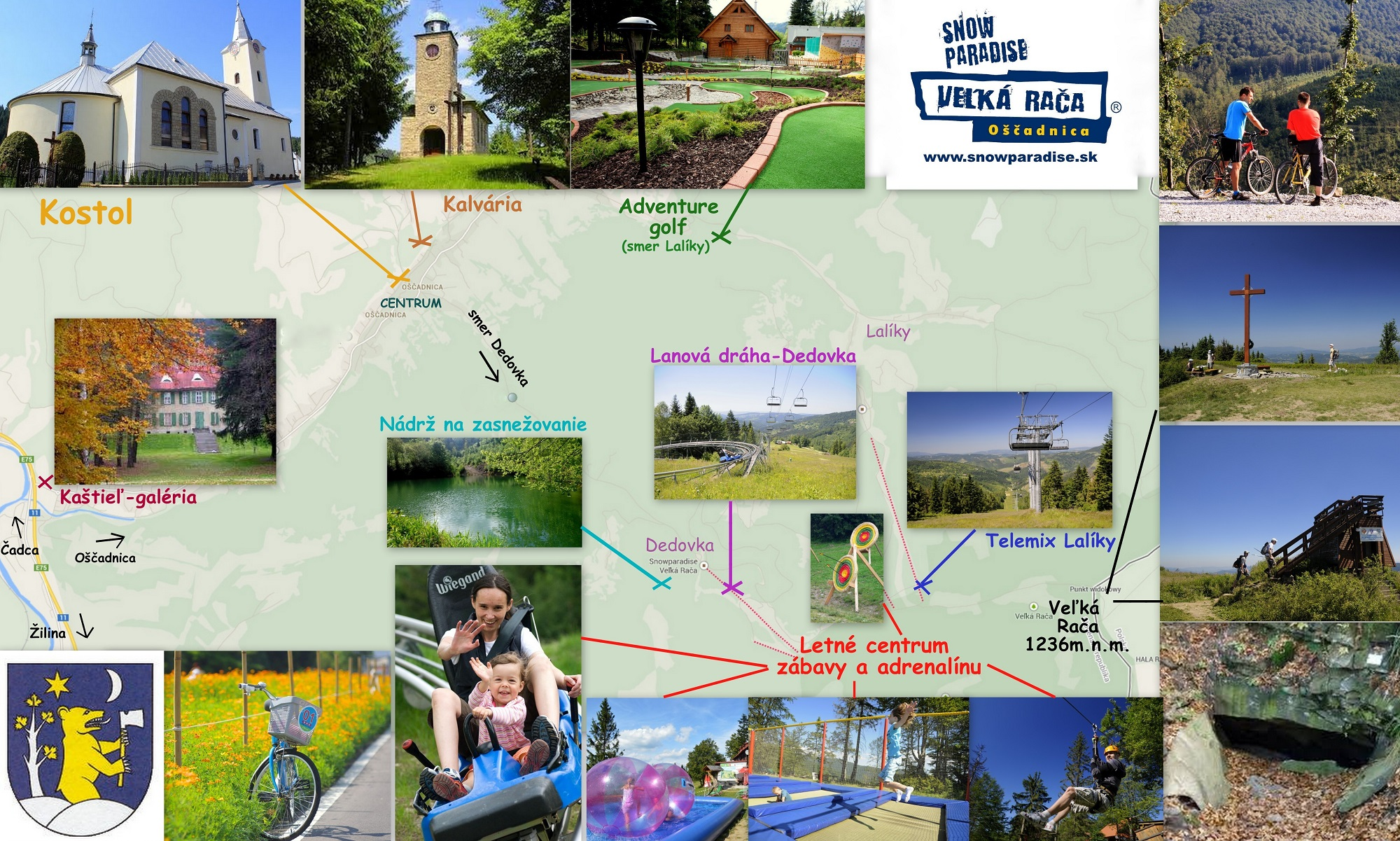 Žilina
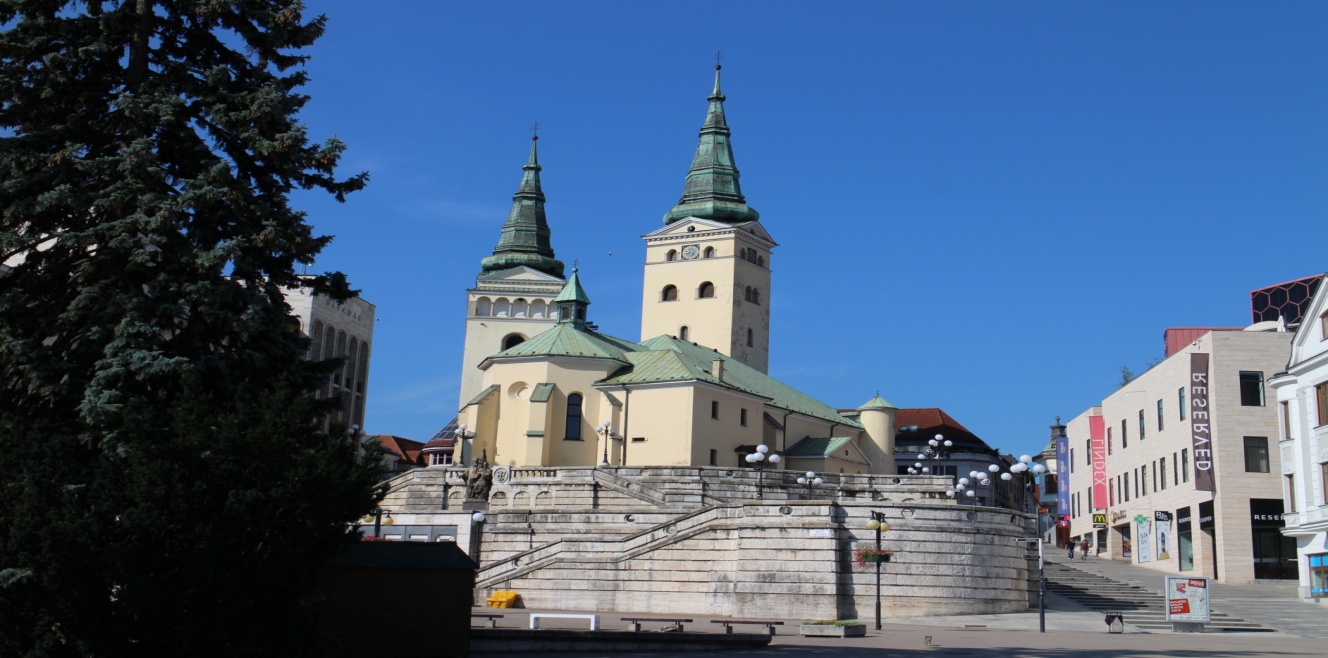 Burianova veža 
a kostol Najsvätejšej Trojice
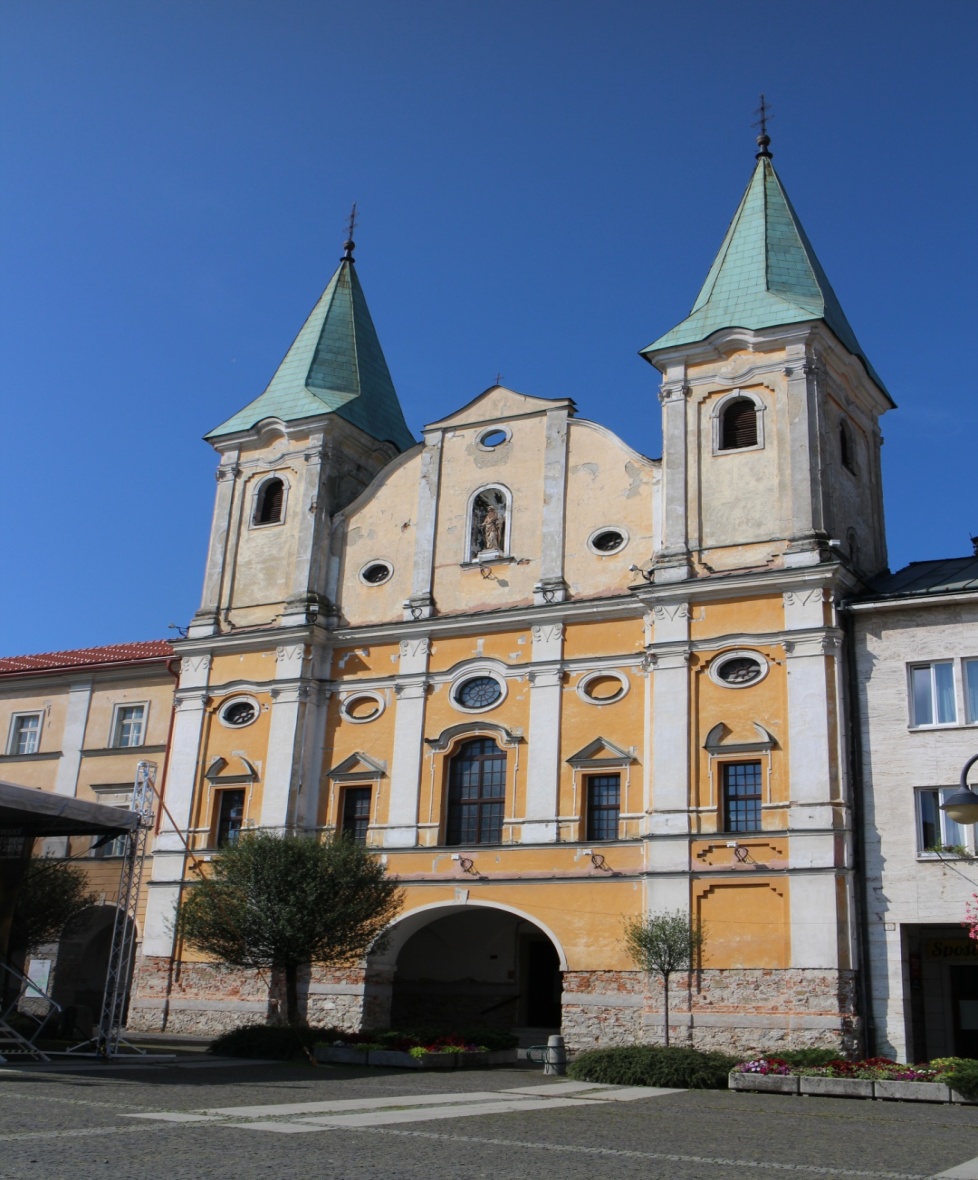 Jezuitský kostol Obrátenia sv. Pavla
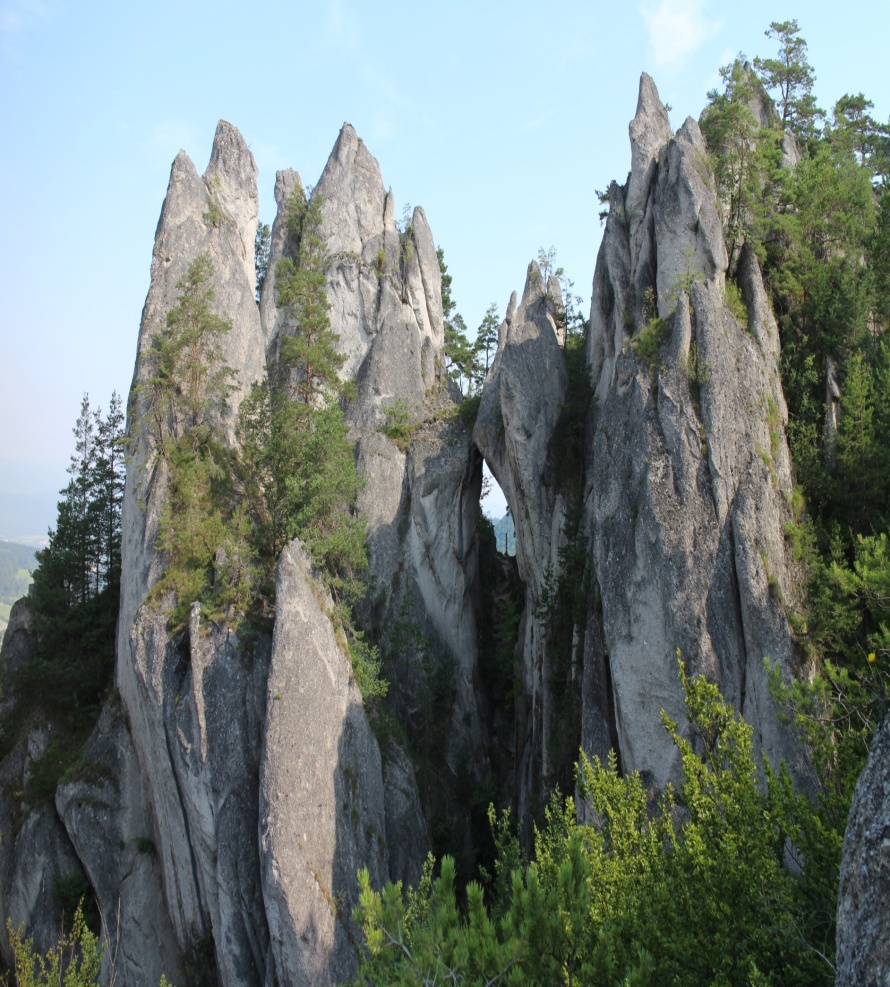 Súľovské skaly
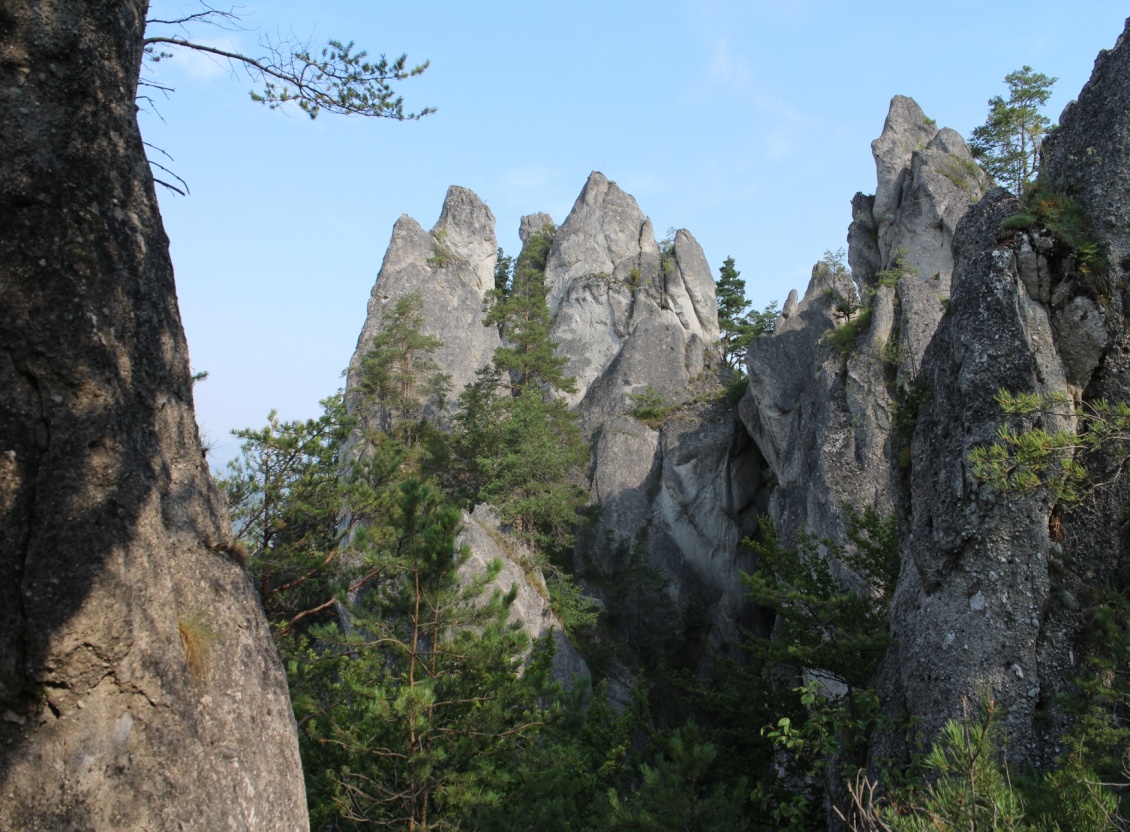 Skalná stena s oknom
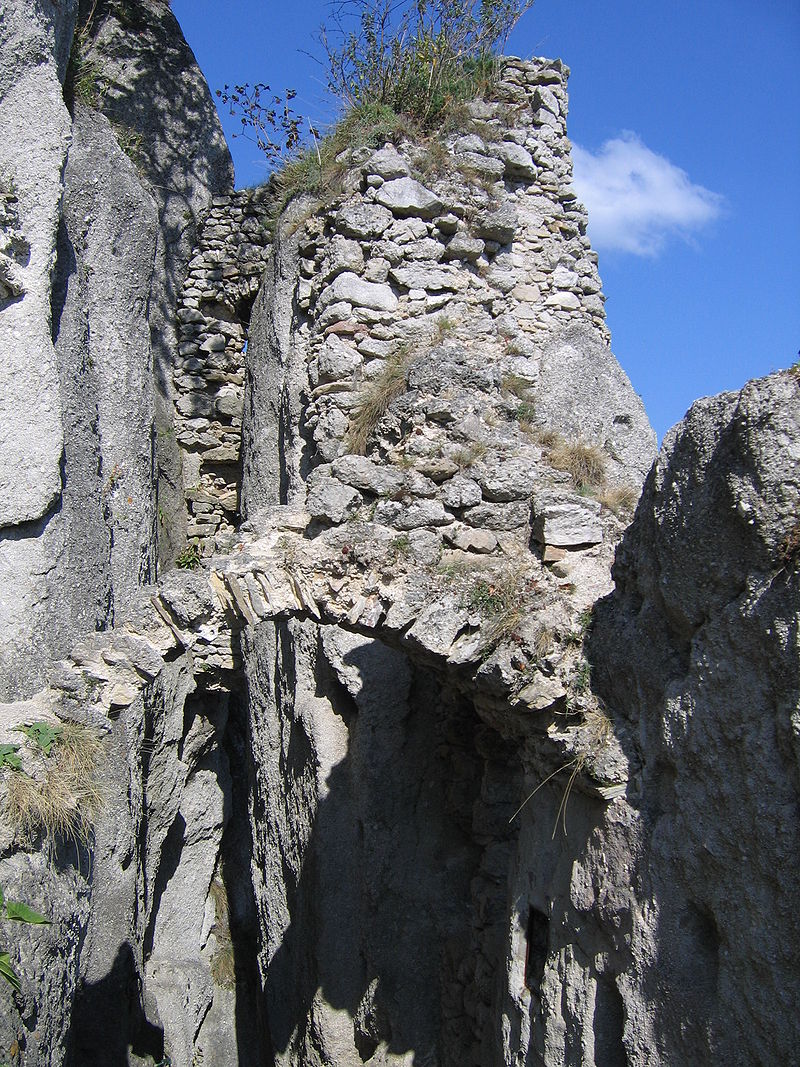 Súľovský hrad
Hrad bol postavený medzi troma mohutnými skalnými útvarmi. 
Na ruine možno ešte rozoznať, 
ako sa základy hradného objektu prispôsobovali terénu. 
Hradný areál sa skladal 
z horného a dolného hradu, 
pričom vzdialenosť medzi týmito dvoma časťami hradu 
možno odhadnúť na 25 metrov,
výškový rozdiel 
od úrovne dolného hradu 
k podlažiu prvého poschodia horného hradu je 14 metrov.
Výška ruiny je približne 18 metrov.
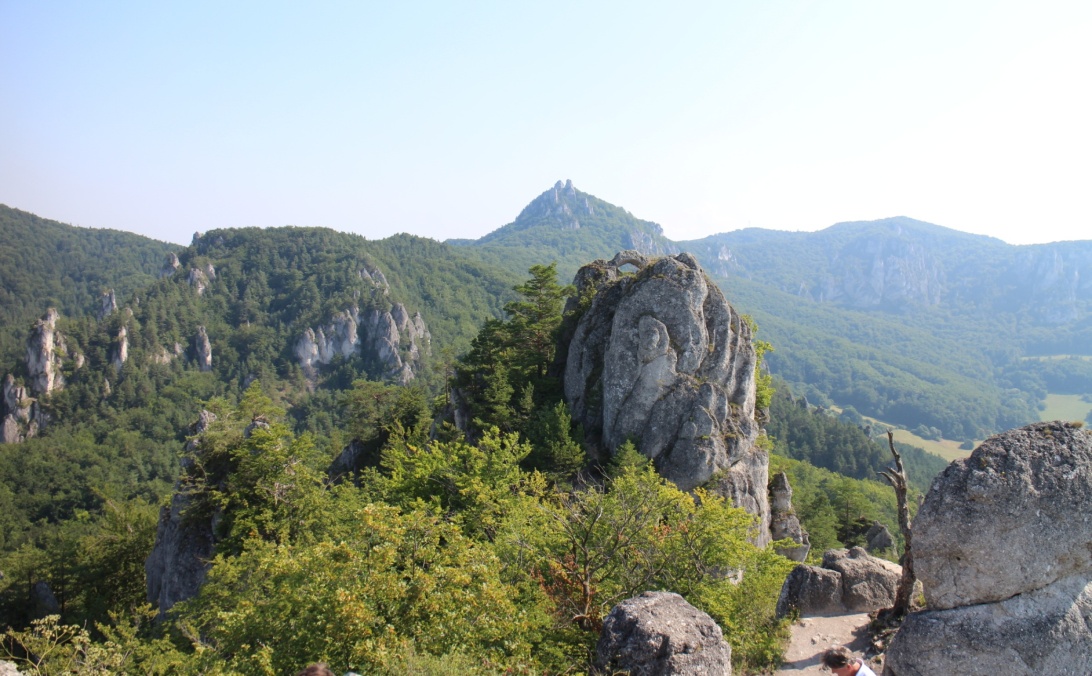 Šarkania diera
Odvážny vstup diery
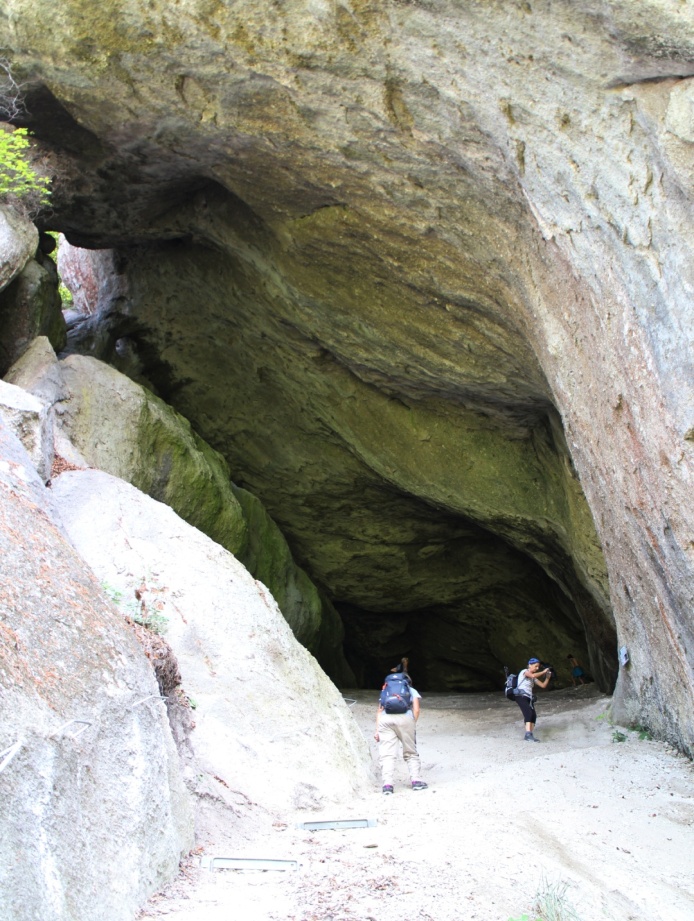 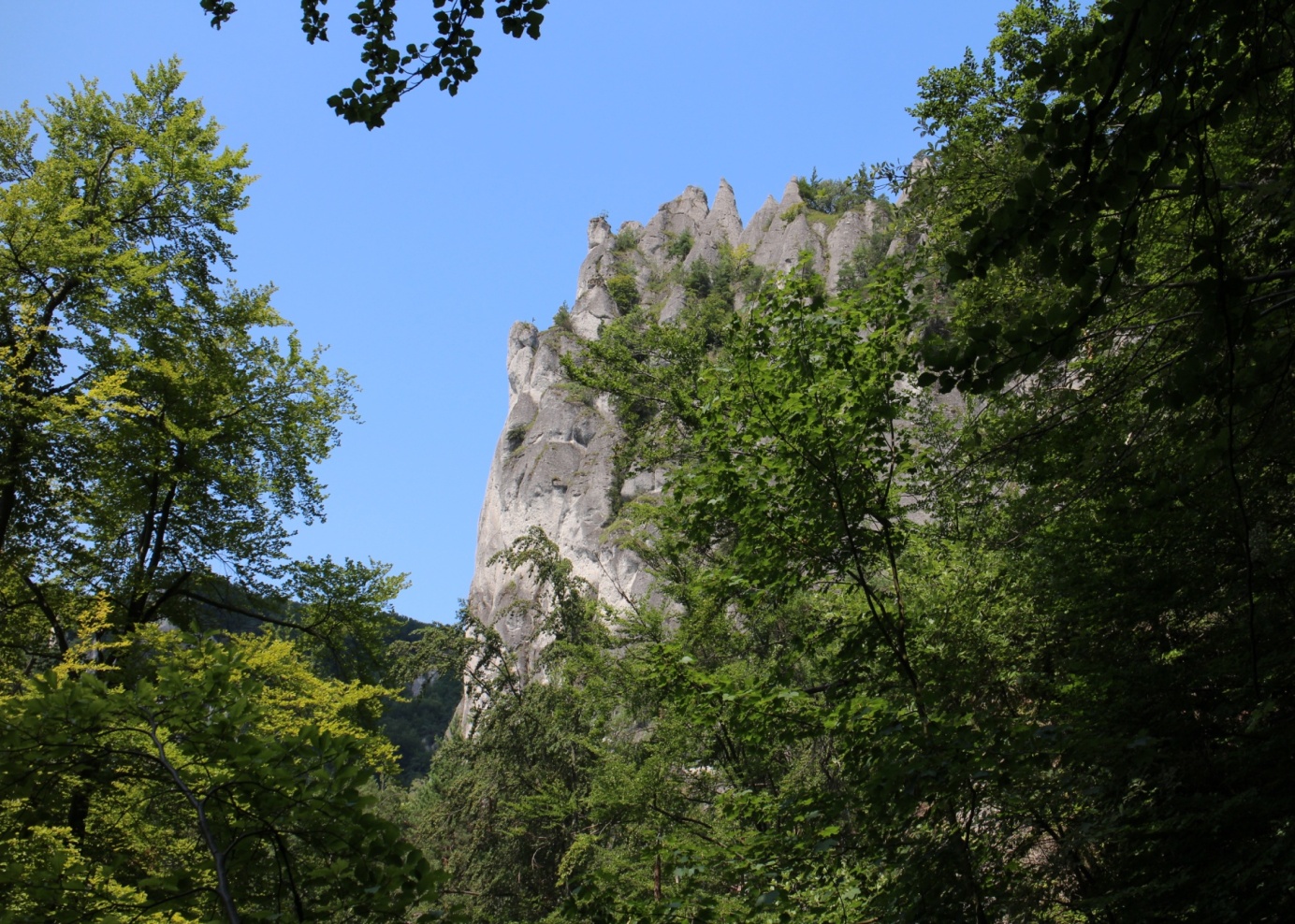 Lietavský hrad
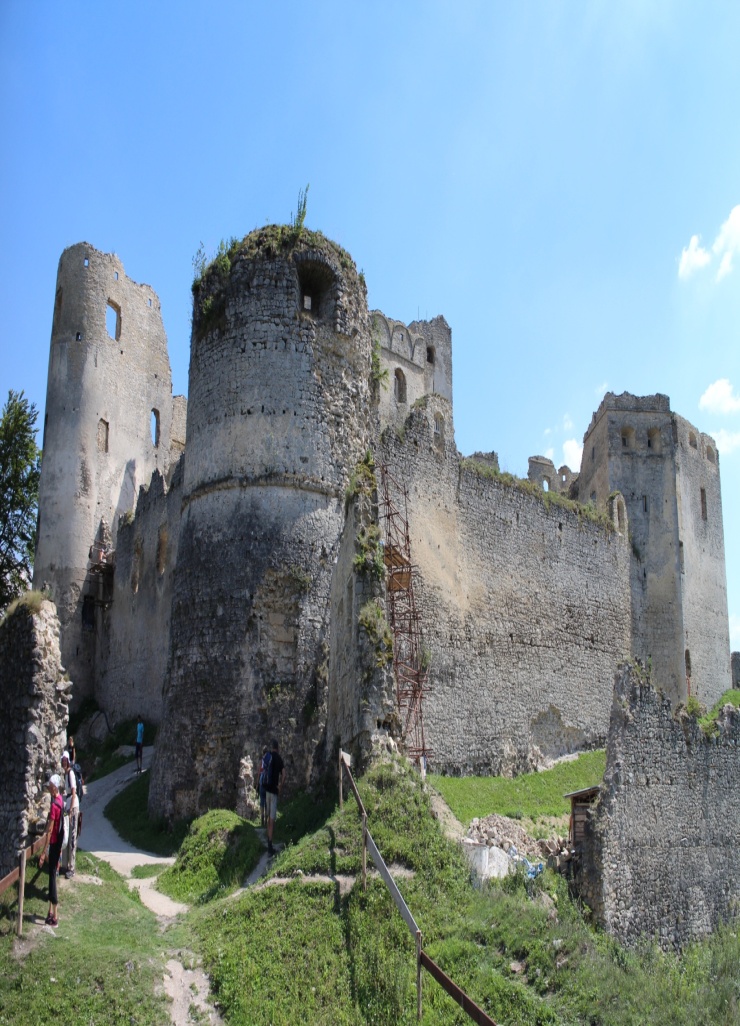 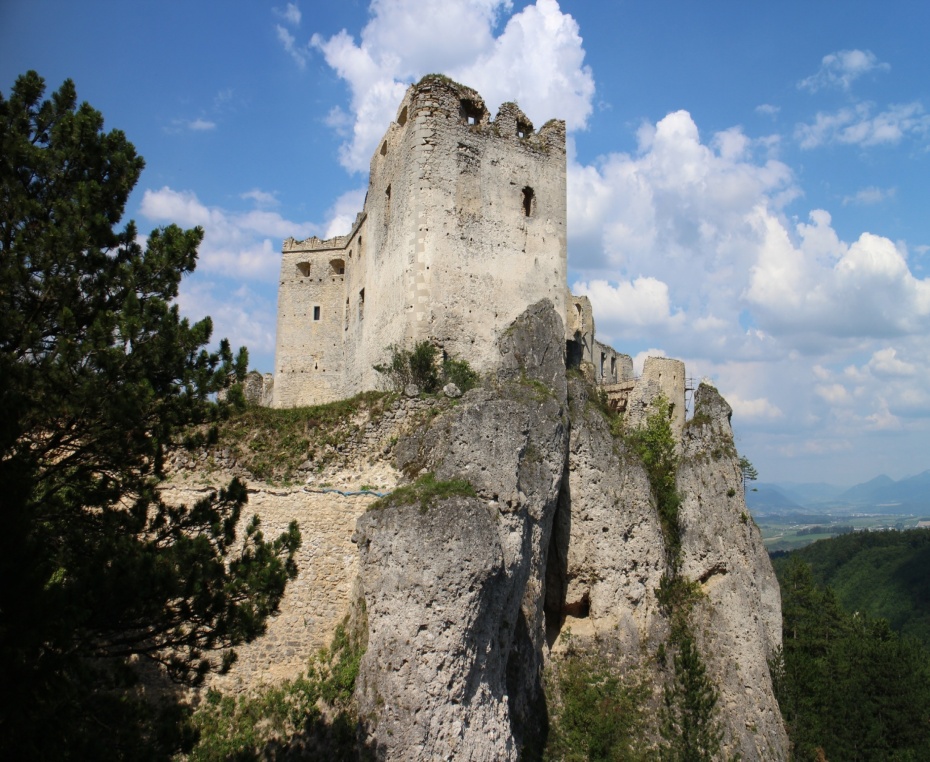 Svojou rozlohou patrí medzi najväčšie hrady
 na Slovensku
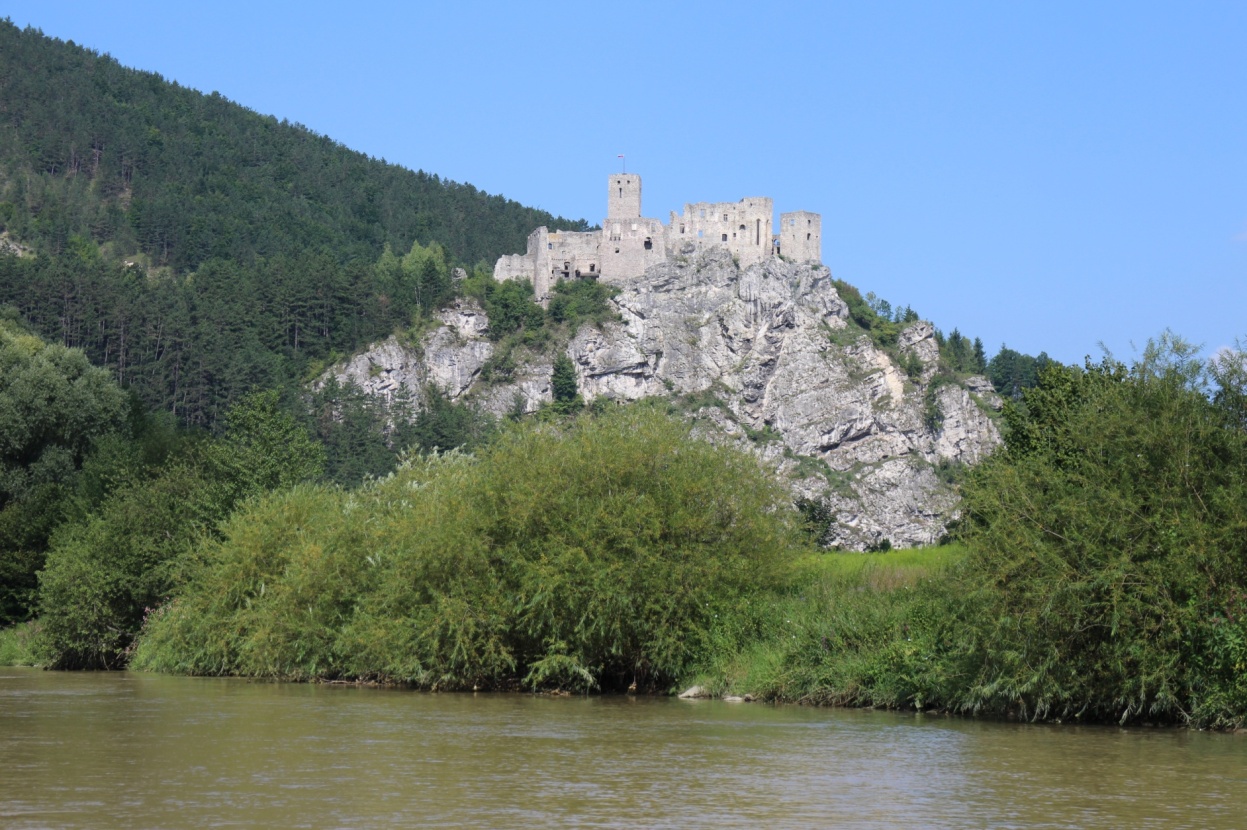 Hrad STREČNO
Strečiansky hrad 
mal výhodnejšiu polohu ako Starhrad, najmä z hľadiska vyberania mýtneho a ochrany vodného brodu. 
Dva hrady v tesnej blízkosti 
však mali svoje opodstatnenie.
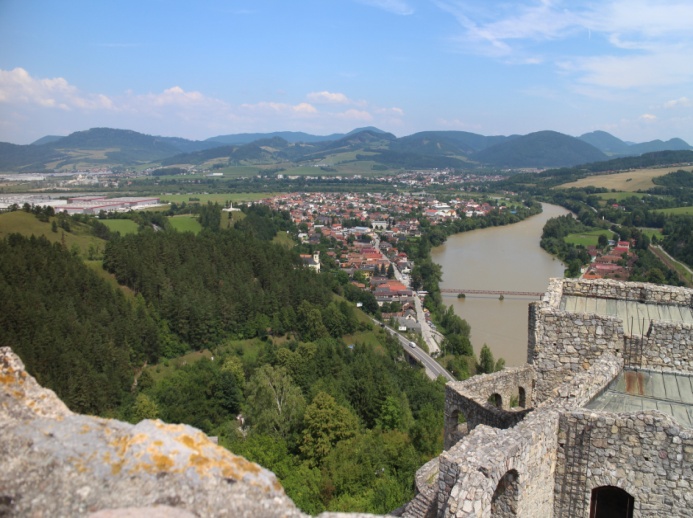 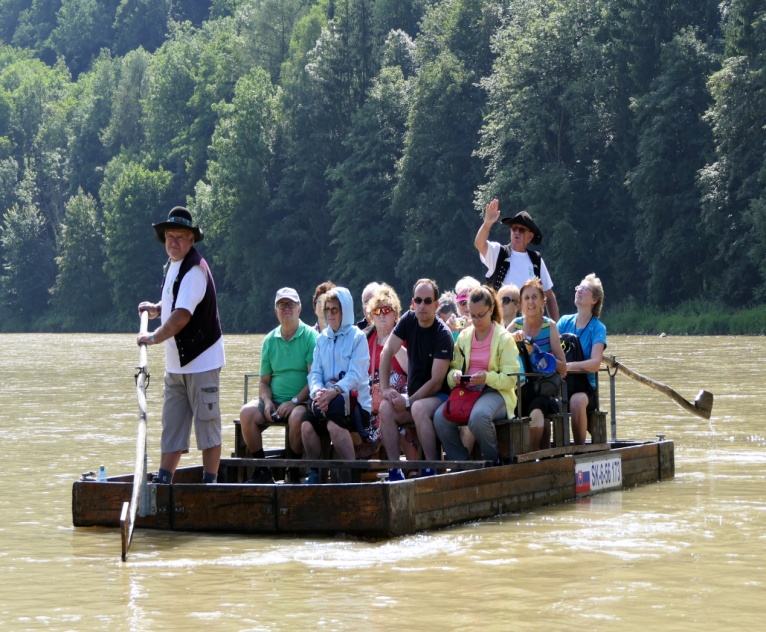 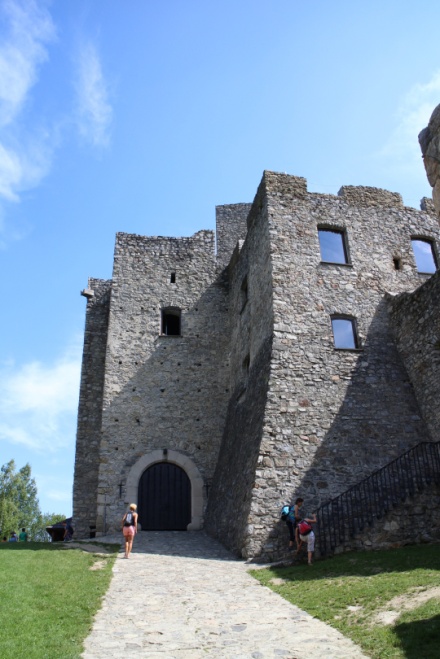 splav na Váhu
RAJECKÁ LESNÁ Slovenský betlehem 
s pohyblivými figúrkami
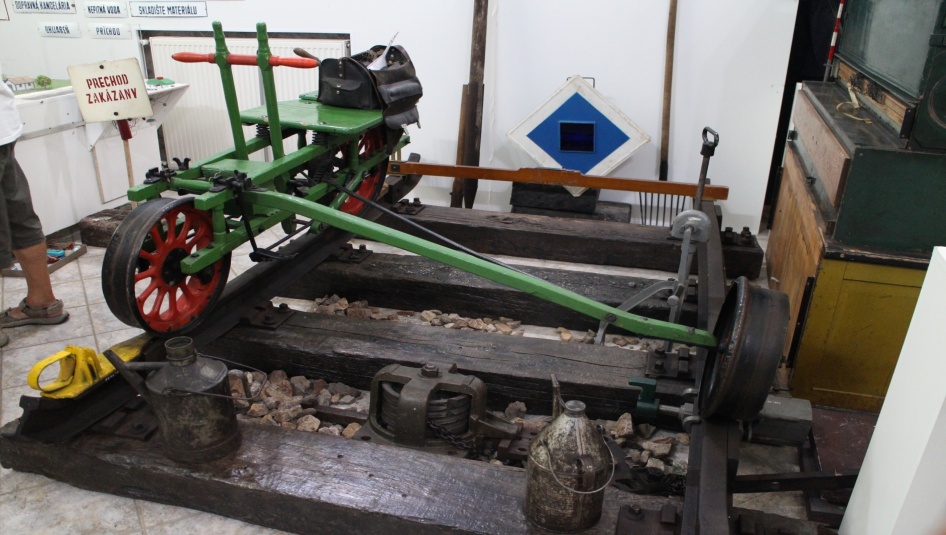 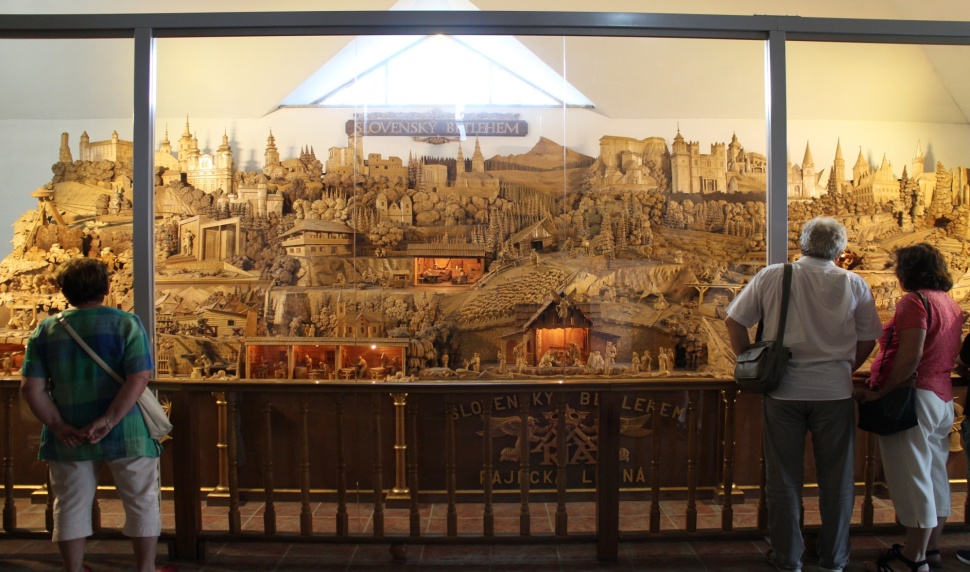 RAJECKÉ TEPLICE   
Múzeum dopravy,
drezina na ľudský pohon
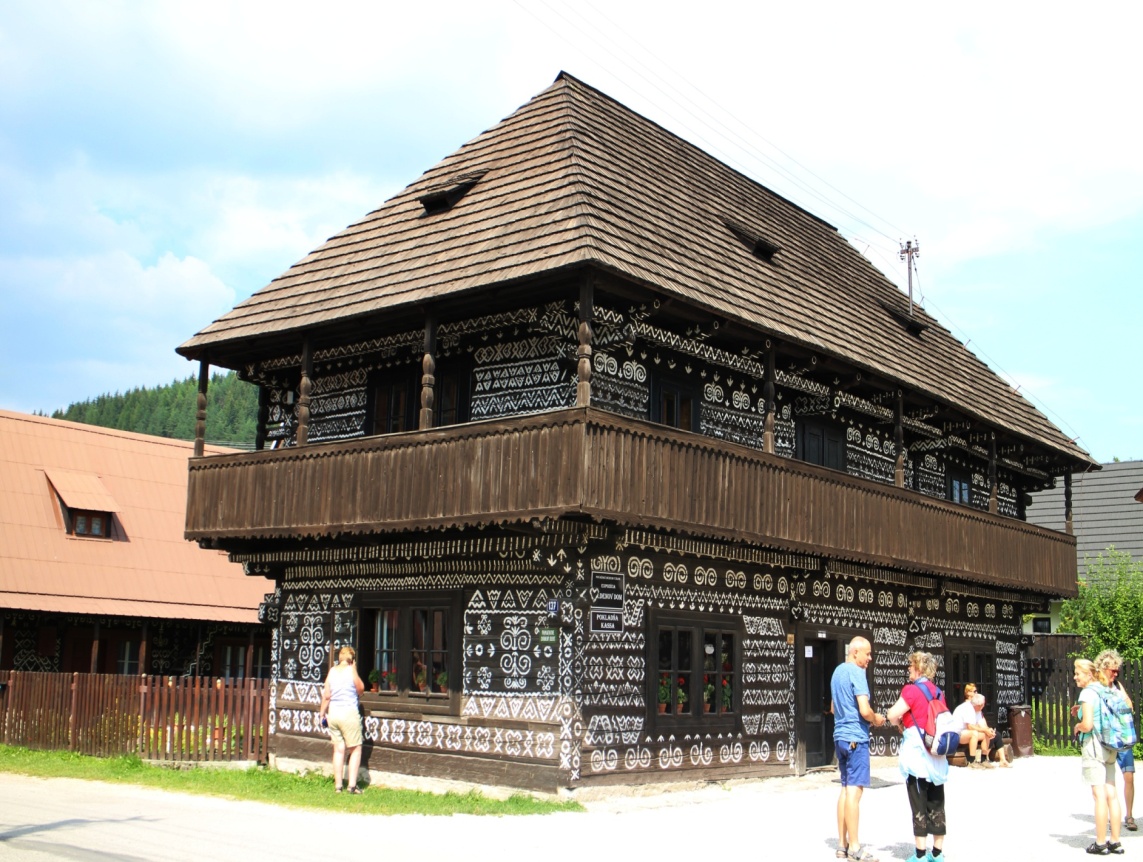 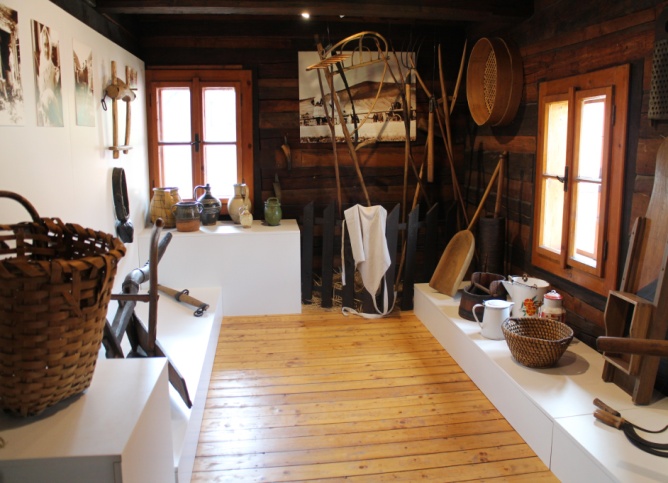 ČIČMANY
Ďakujem za pozornosť

                   Mgr. Ľubomíra Šajgalová
Zdroje:  foto   Juraj Borták
                     internet - wikipédia